Презентация по теме
«Профессии. Почтальон»
Автор : Царькова Галина Александровна, учитель классов КРО
МОУ «СОШ № 5» 
имени Воинов 100 и 101 отдельных стрелковых бригад
города Ржева Тверской области
2013
Кто приносит нам газеты и от бабушки приветы?
Посмотрите, какая толстая сумка у почтальона. В ней много газет, журналов, писем.
Он пойдет в подъезд и опустит письмо, открытку, газету в ящик.
Пальчиковая гимнастика «Что принес нам почтальон?»
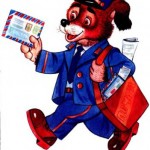 Что это? Для чего он нужен?
Кому ты отправишь письмо? Что для этого сделаешь? Расскажи.
Сначала надо написать письмо
Положить его в конверт
На конверт наклеить марку
Подписать конверт, опустить в почтовый ящик
продолжи
Один-много
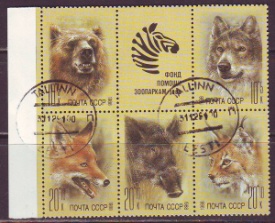 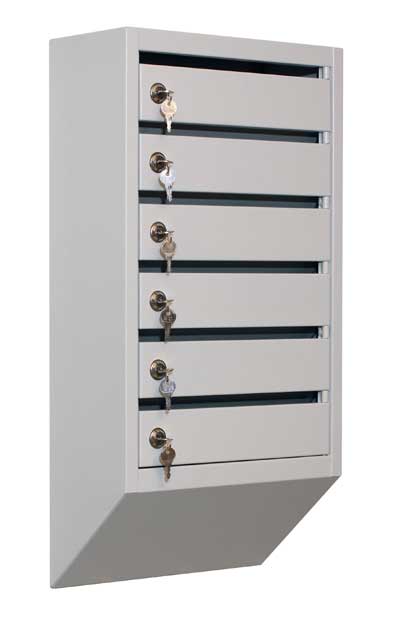 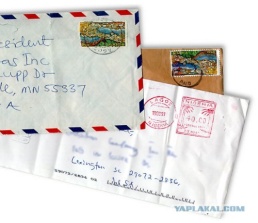 Один-два
Газета - две газеты
Журнал - …
Телеграмма - …
Письмо - …
Отгадай загадки
Использованная литература:
Н.В. Нищева «Конспекты подгрупповых логопедических занятий в средней группе детского сада для детей с ОНР.» С.-П., 2007
Н.В. Нищева «Картотеки подвижных игр, упражнений, физкультминуток, пальчиковой гимнастики» С.-П., 2011
Н.В. Нищева«Программа коррекционно-развивающей работы в логопедической группе детского сада для детей с общим недоразвитием речи (с 4 до 7 лет)» С.-П., 2007
источник шаблона: 

Фокина Лидия Петровна
учитель начальных классов
МКОУ «СОШ ст. Евсино»
Искитимского района
Новосибирской области
источник шаблона: 

Фокина Лидия Петровна
учитель начальных классов
МКОУ «СОШ ст. Евсино»
Искитимского района
Новосибирской области
Сайт: http://pedsovet.su/
Сайт: http://pedsovet.su/